International Society for Third-Sector Research
Jesse LecyNathan GrasseJuly 11, 2018
Nonprofit Open Data Collective
History of the form 990
Form 990
Part I - Summary
Part II - Signature Block
Part III - Statement of Program Service Accomplishments
Part IV - Checklist of Required Schedules
Part V - Statements Regarding Other IRS Filings and Tax Compliance
Part VI - Governance, Management, and Disclosure
Section A. Governing Body and Management
Section B. Policies
Section C. Disclosure
Part VII - Compensation of Officers, Directors, Trustees, Key Employees, Highest Compensated Employees, and Independent Contractors
Section A. Officers, Directors, Trustees, Key Employees, and Highest Compensated Employees
Section B. Independent Contractors
Part VIII - Statement of Revenue
Part IX - Statement of Functional Expenses
Part X - Balance Sheet
Part XI - Reconciliation of Net Assets
Part XII - Financial Statements and Reporting
schedules
Form 990
Nonprofits can file three versions:
Form 990 
Form 990-EZ 
Revenues less than $200,000 and assets less than $500,000
Form 990-N (e-Postcard)
Revenues less than $50,000

Foundations: 990-PF
Churches – optional
Use of 990 Data for Scholarship
National Center for Charitable Statistics was established in 1982
Joined the Center for Nonprofits and Philanthropy at the Urban Institute in 1996
In a partnership with the IRS, they receive raw data files and have created the Core and Core Trend data files covering 1989 to 2015

Limited to financial variables, augmented with NTEE codes and geographic variables
The IRS 990 E-Filer Data
2010:  The IRS began accepting electronic 990 submissions
2015: Lawsuit regarding FOIA Requests
2016: E-file data was released in as XML files on AWS
7
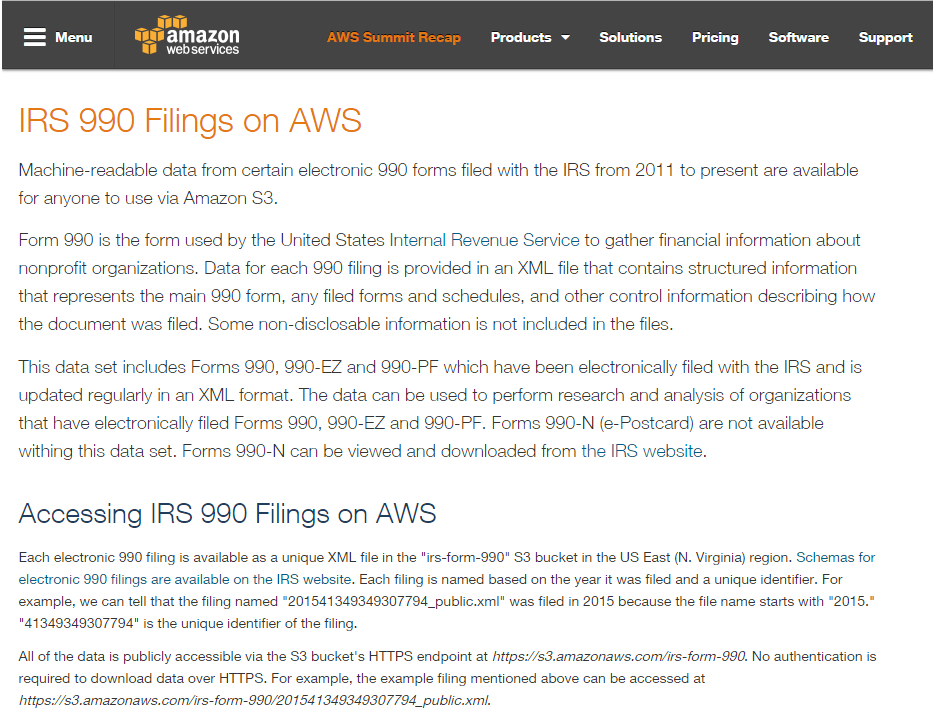 The IRS 990 E-Filer Data
XML Documents
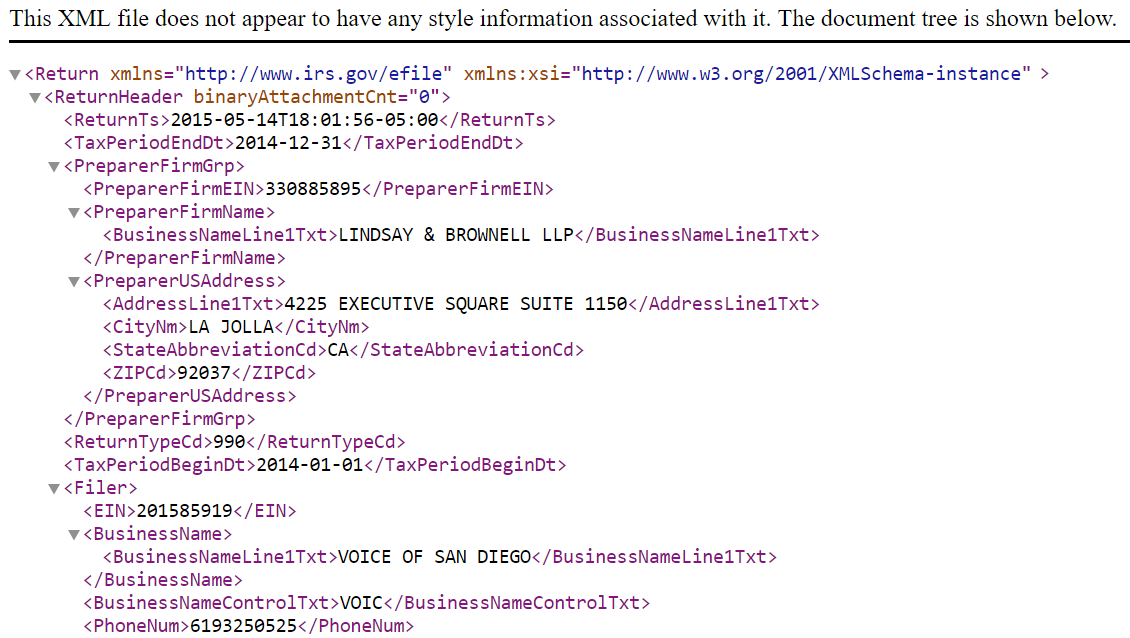 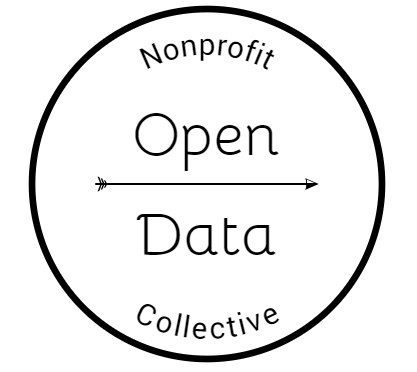 academics, aspen institute, charity navigator, guidestar, chronicle of philanthropy, pro publica
Master Concordance File: Grouping Xpaths by a Common Variable
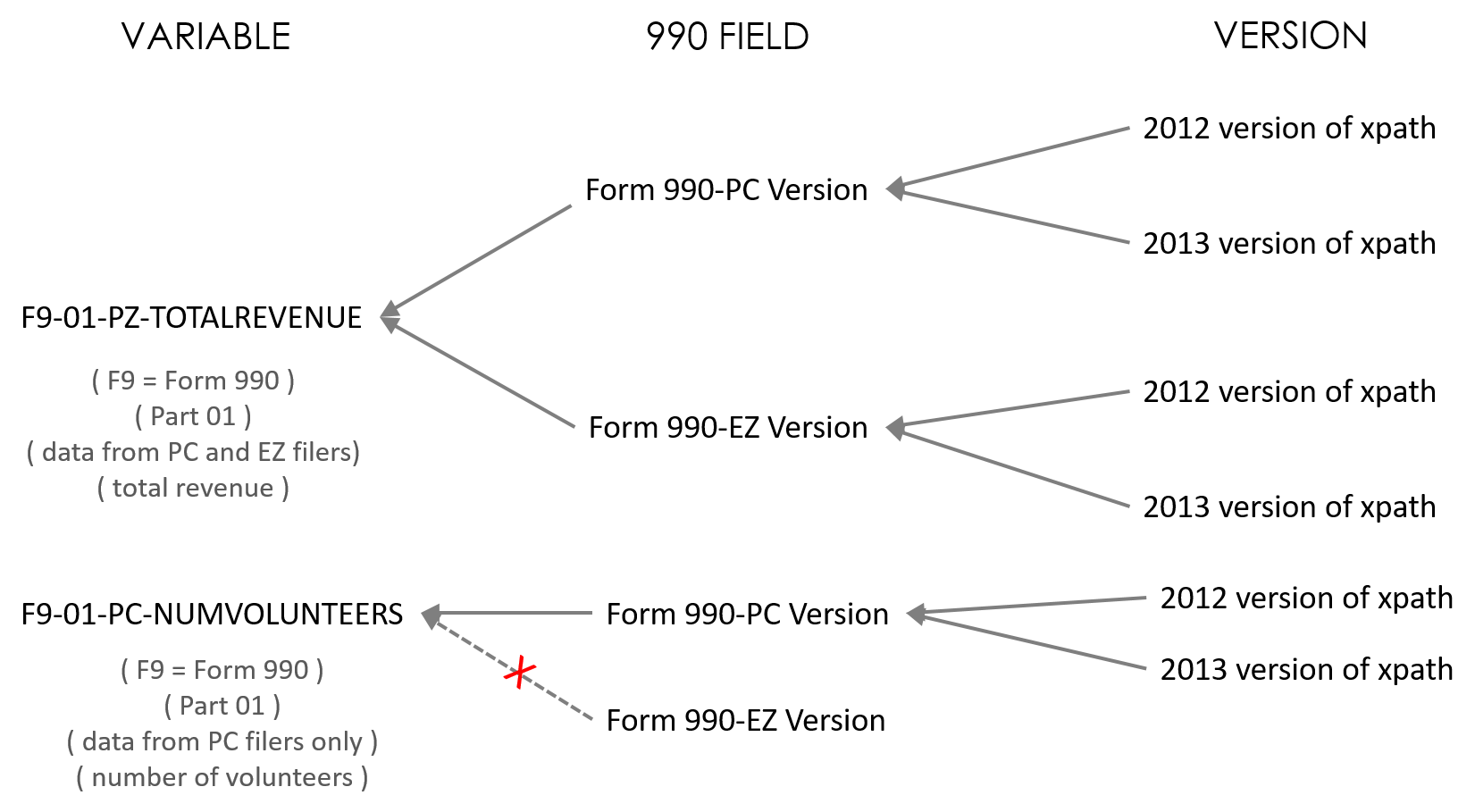 Concordance Organization
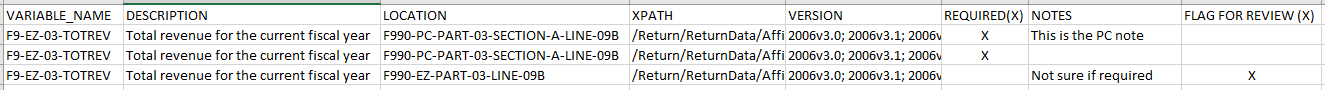 All unique instances
Repeated as many times as there are xpaths for a specific variable
Reference the 2016 form version only
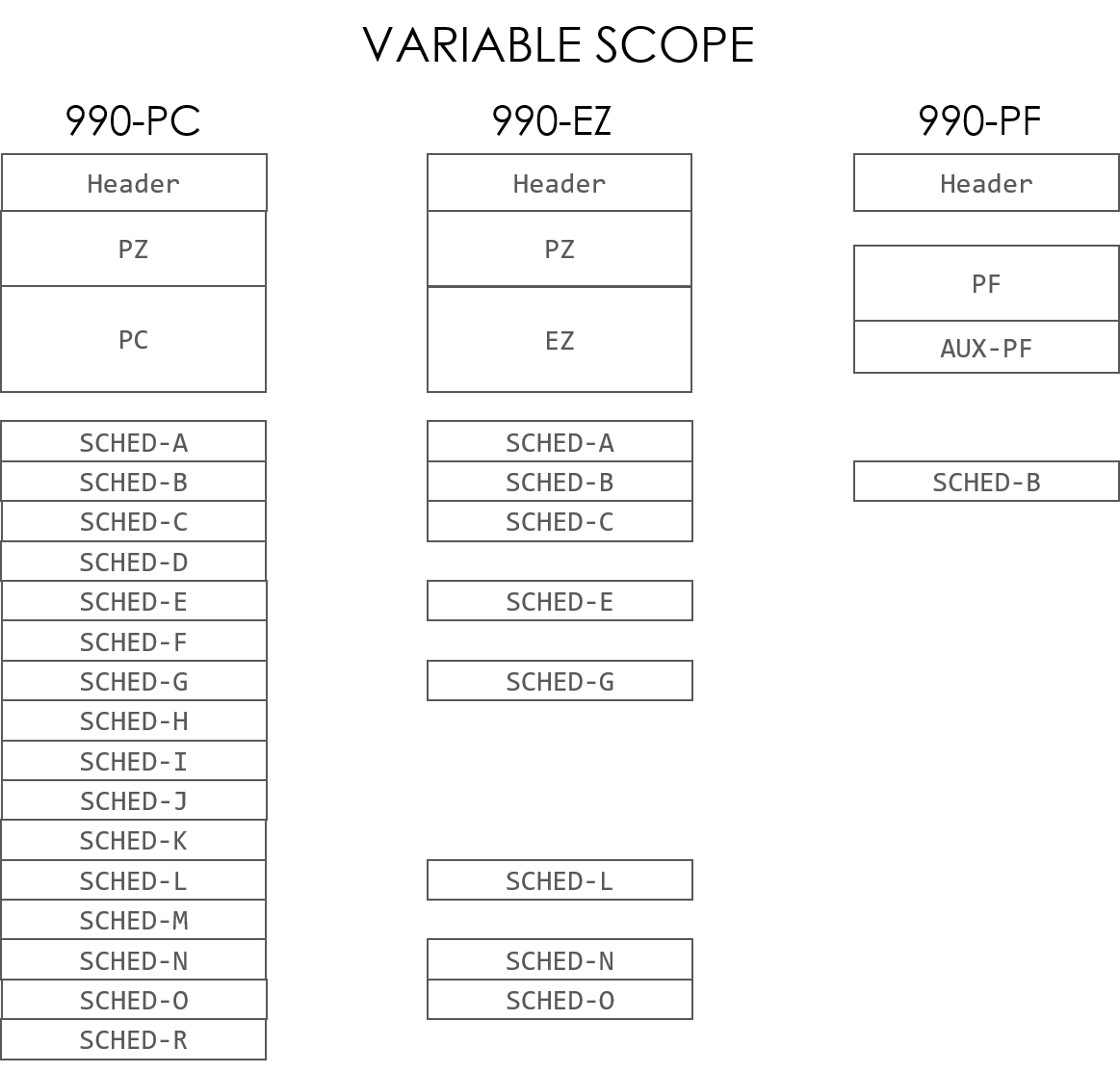 PZ Scope
SCOPE CODESHD = Header (all filers)
PZ = 990 + 990-EZ Filers
PC = Only 990 Filers
EZ = Only 990-EZ Filers
PF = Only 990-PF Filers
PC Scope
SCOPE – Variable Consistency Across Three 990 Forms
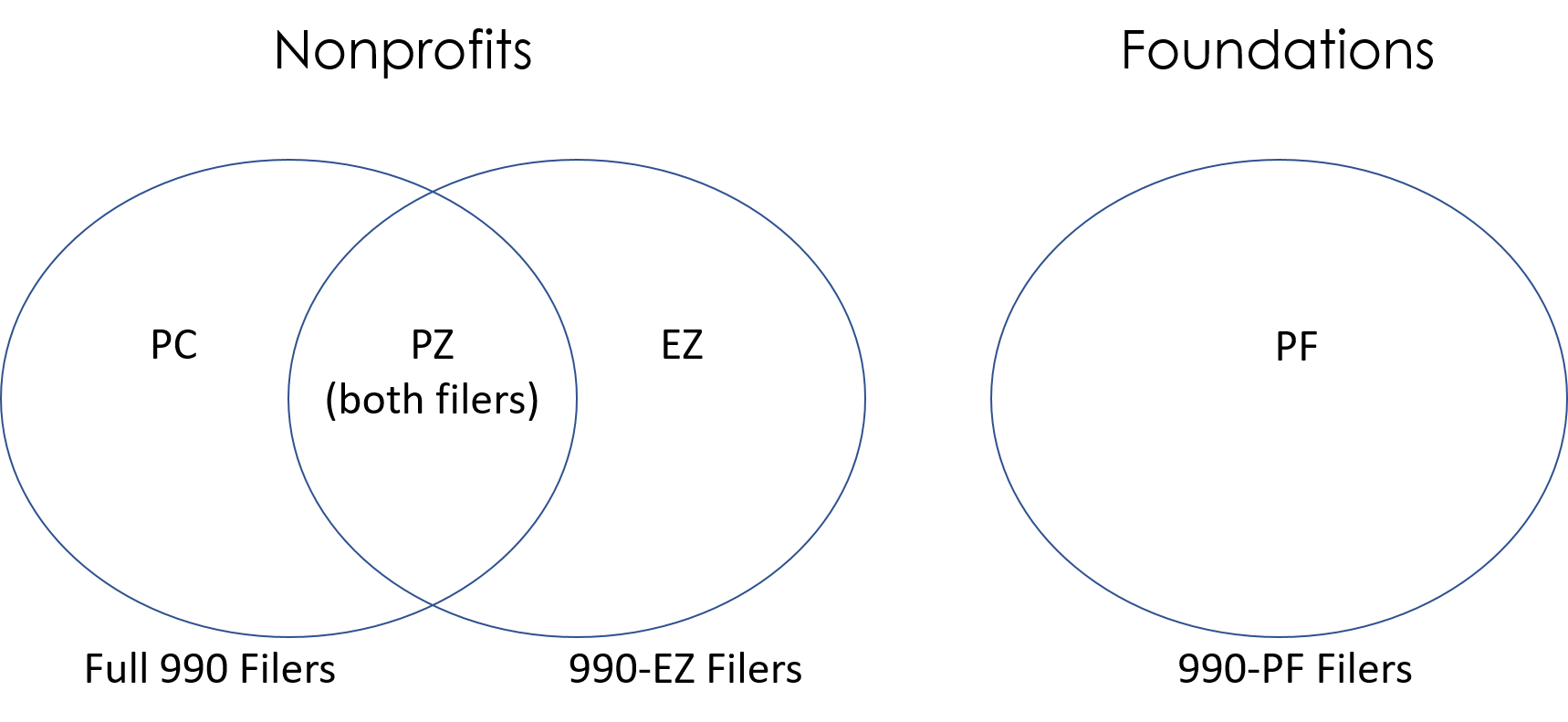 ( Header fields are the same across all forms )
XPATHs
Variable Name
“Path” (address in XML doc)
"//Return/ReturnData/IRS990/CYProgramServiceRevenueAmt
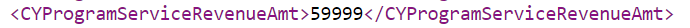 Data in XML File
EXAMPLE USE: Current Year Program Service Revenue
## COPY AND PASTE XPATHS FROM IRS SPREADSHEET

V_990CPSRpost2013    <-  "//Return/ReturnData/IRS990/CYProgramServiceRevenueAmt"
V_990CPSRpre2013     <-  "//Return/ReturnData/IRS990/ProgramServiceRevenueCY"
V_990CPSR.EZpost2013 <-  "//Return/ReturnData/IRS990EZ/ProgramServiceRevenueAmt"
V_990CPSR.EZpre2013  <-  "//Return/ReturnData/IRS990EZ/ProgramServiceRevenue"
psr.current.xpath <- paste( V_990CPSRpost2013, V_990CPSRpre2013, 
                            V_990CPSR.EZpost2013, V_990CPSR.EZpre2013, sep="|" )


## GRAB THE DATA FROM THE XML DOC

PSRCURRENT <- xml_text( xml_find_all( doc, psr.current.xpath ) )  


## STANDARDIZE THE DATA THROUGH PRODUCTION RULES

PSRCURRENT <- changeMissingToZeros( PSRCURRENT )
4 Versionsof the SameVariable:
PC and EZ;Pre and Post2013 Changes
Data for one variable might be located at multiple “addresses” (xpaths)
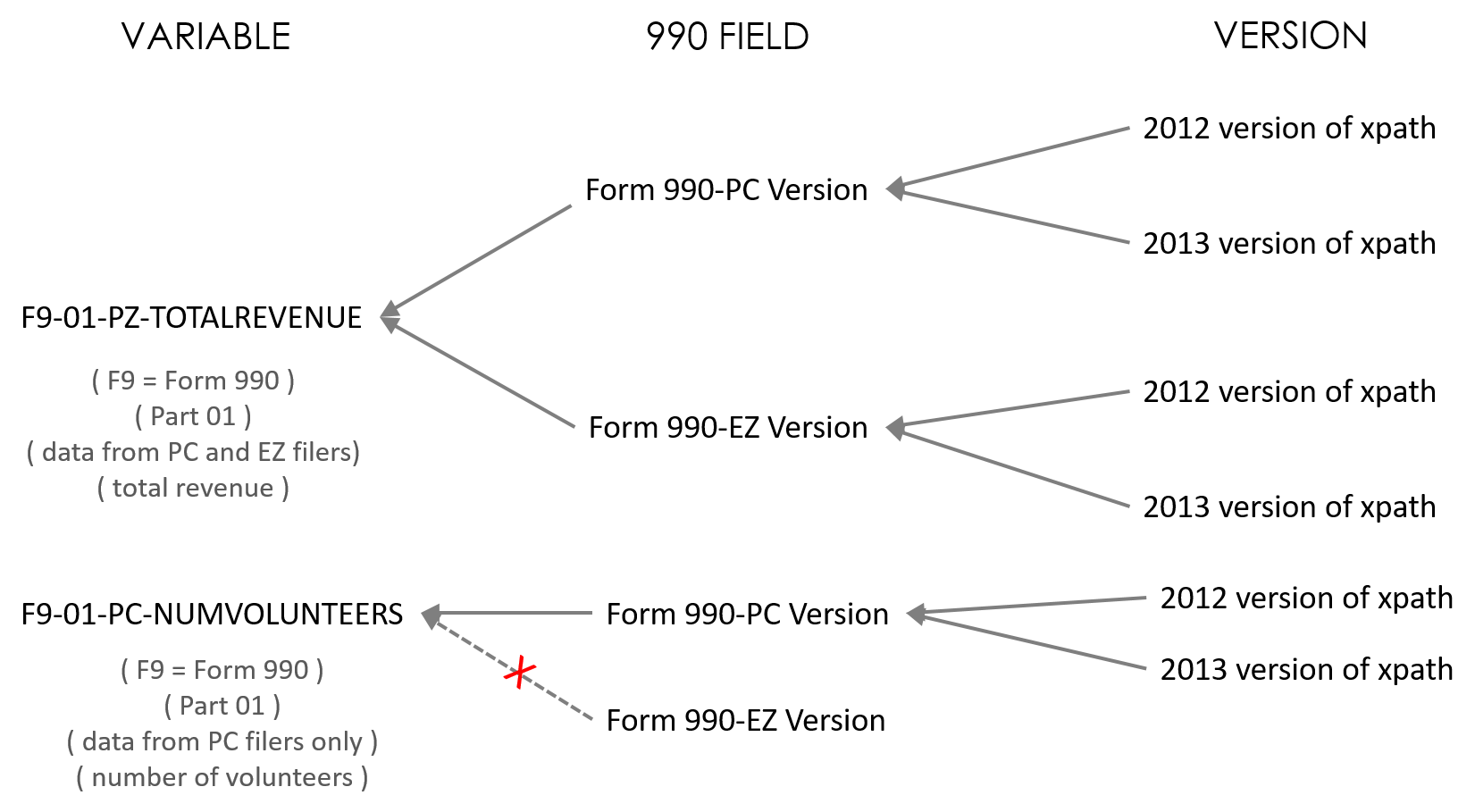 The variable name includes information about the form and part of the variable, and what forms include that variable (the scope)
Opportunities
Potential Research Directions:
Taxonomies of nonprofit missions
Systematic study of program service accomplishments
Nonprofit mergers / joint ventures / dissolutions
Compensation studies: gender pay gap, pay for performance
Interlocking board studies
Governance and compliance
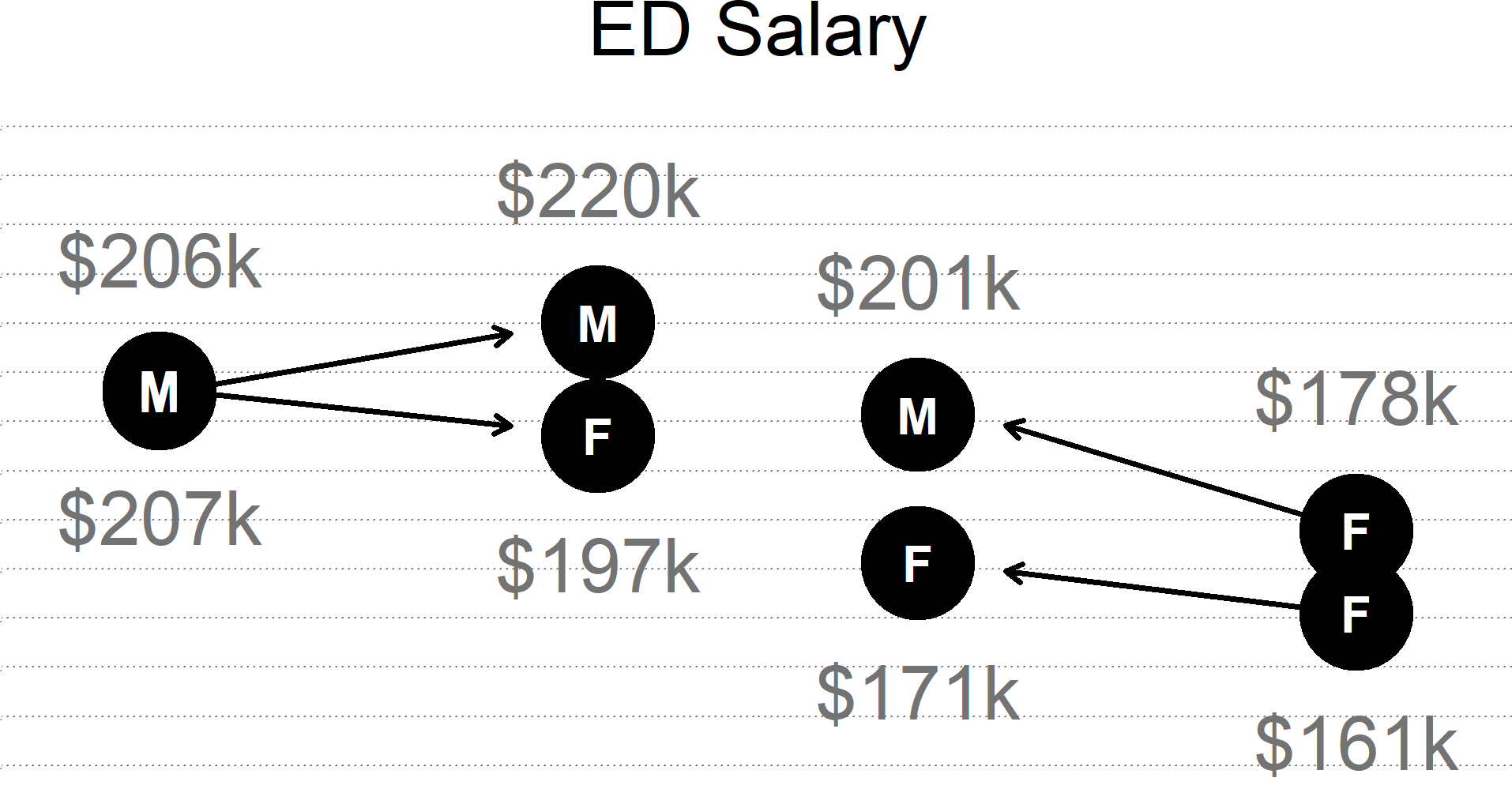 20
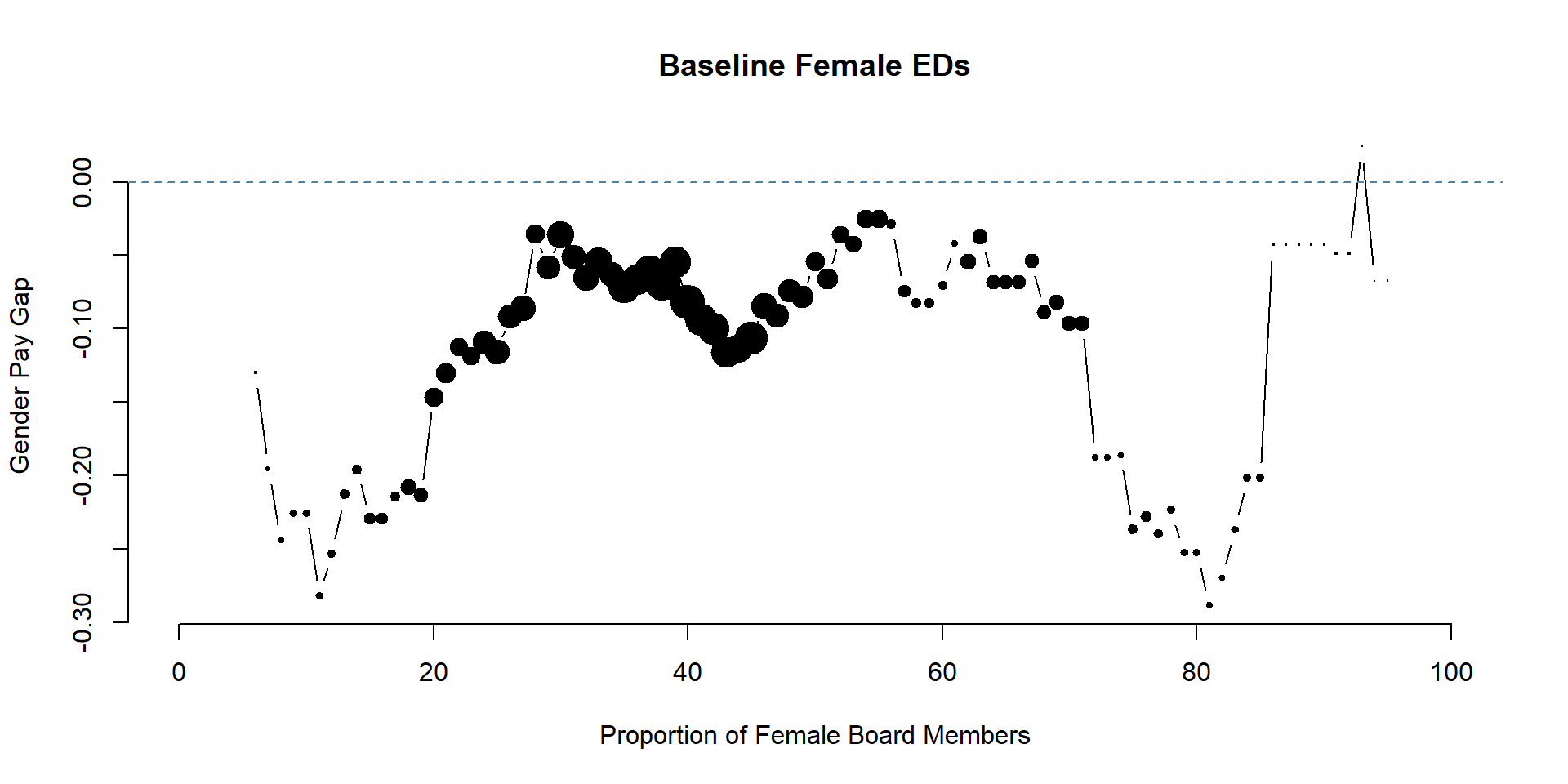 21
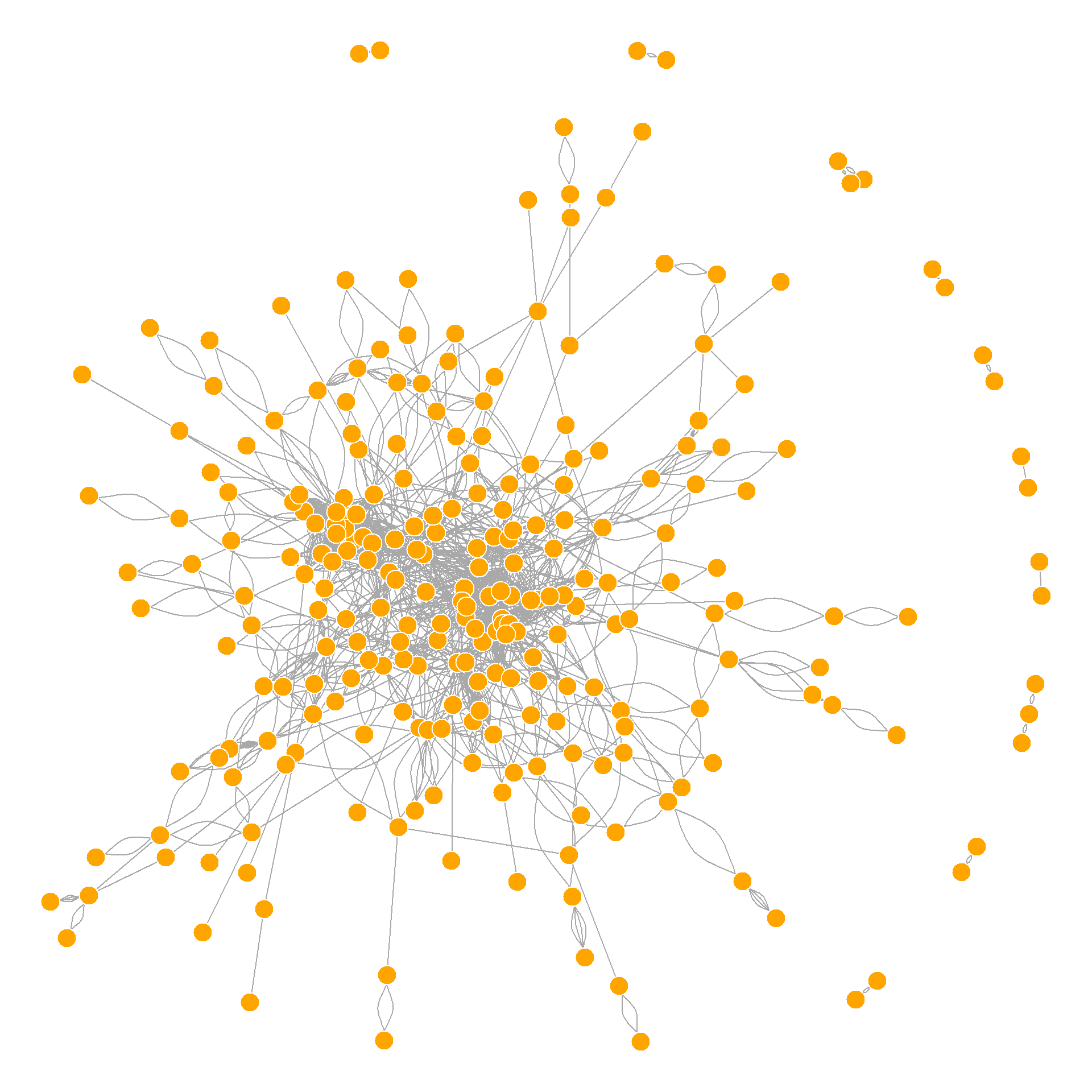 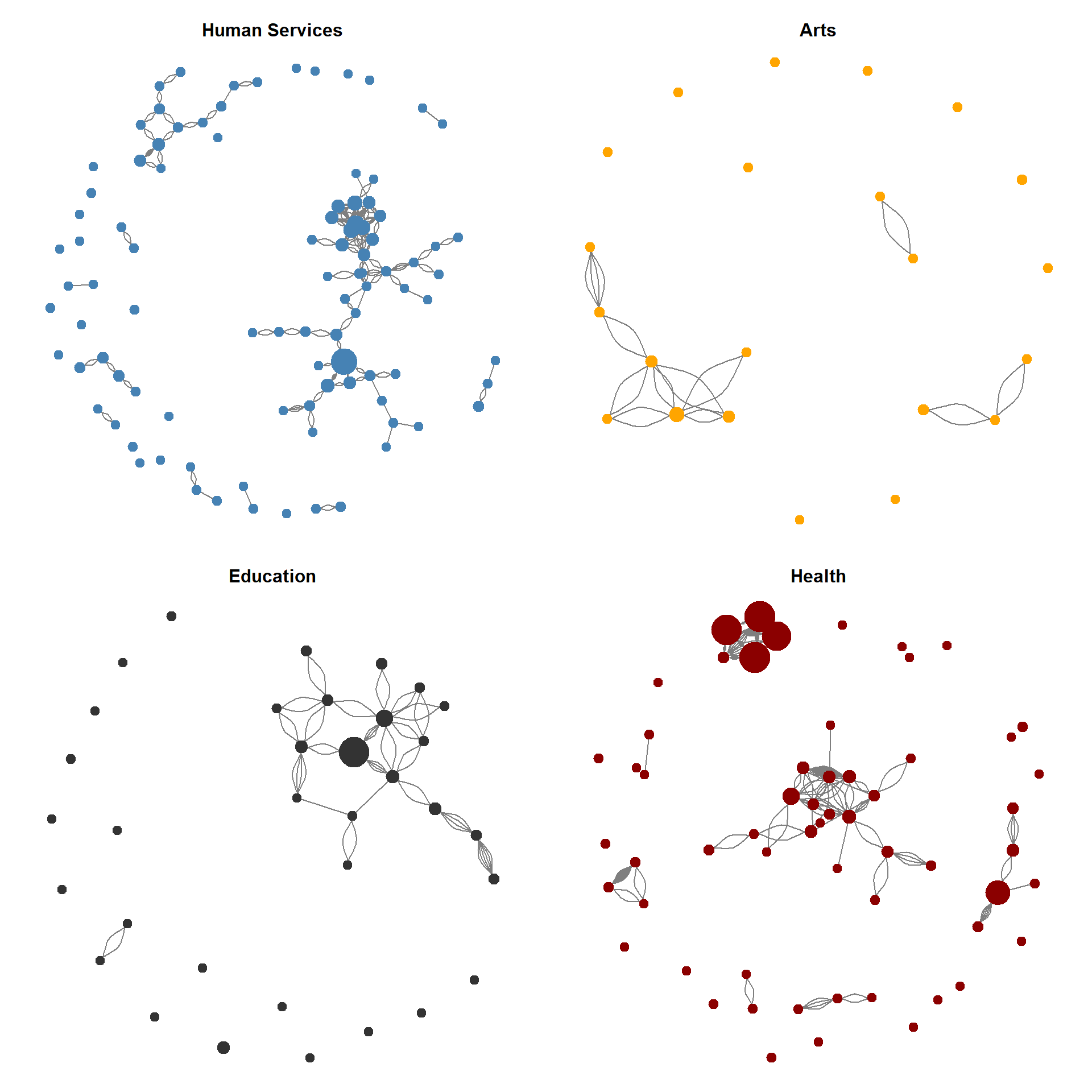 Moving Forward
Master Plan:
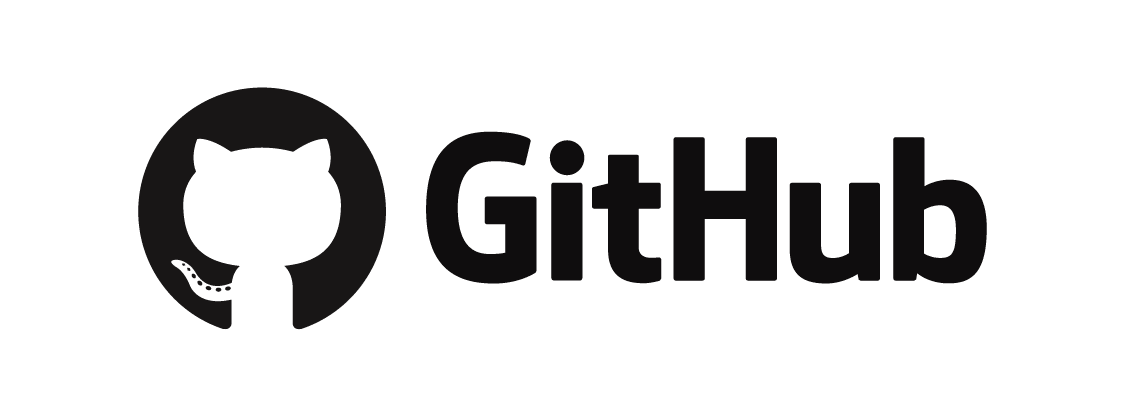 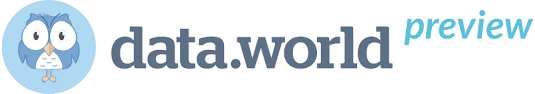 (Nonprofit Open Data Collective)
Data tables
Data dictionary
Master Concordance File
Build Scripts
Documentation
(Blueprints)
(Datasets)
Additional open data assets for the nonprofit sector:
IRS E-Filer Database: All nonprofit 990 data that is filed electronically, about 60% of nonprofits.
Index of all E-Filers from 2009 to Present: A list of all organizations that have electronically filed each year.
Current Exempt Organizations: The current list of all tax-exempt organizations.
IRS Business Master File: Organizational characteristics of all current exempt organizations.
990N Postcard Filers: Data on nonprofits that are small enough to file the abbreviated “postcard” version of the 990 form.
IRS Automatic Revocations:” Database of nonprofits that had their tax exempt status revoked for failing to file.
Organizations Granted Tax Exempt Status through 1023-EZ Form: Data filed electronically on the new shorter 1023-EZ application for 501(c) status.
Development and Cleaning
Master Concordance File: Grouping Xpaths by a Common Variable
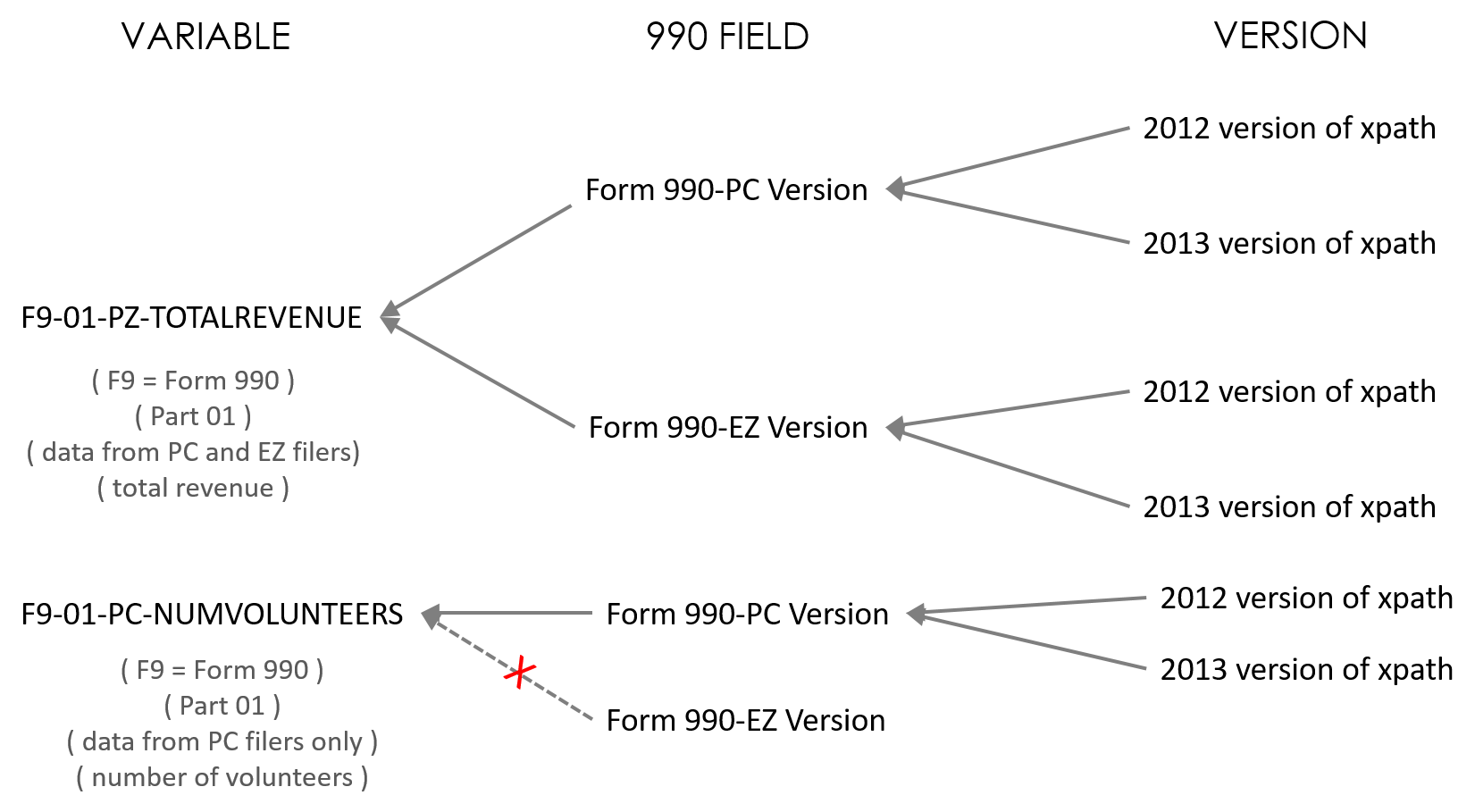 VARIABLE		     XPATHS
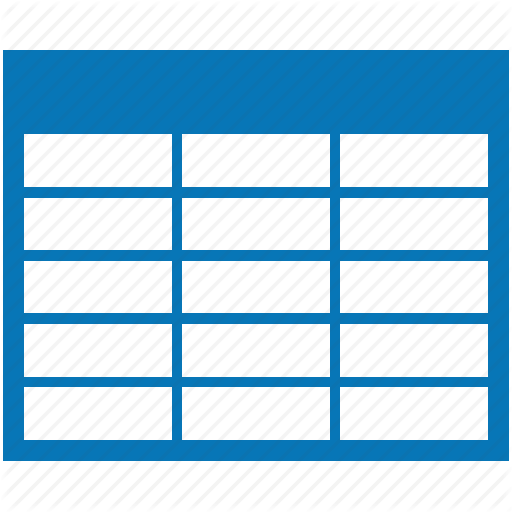 What does Valid Mean?
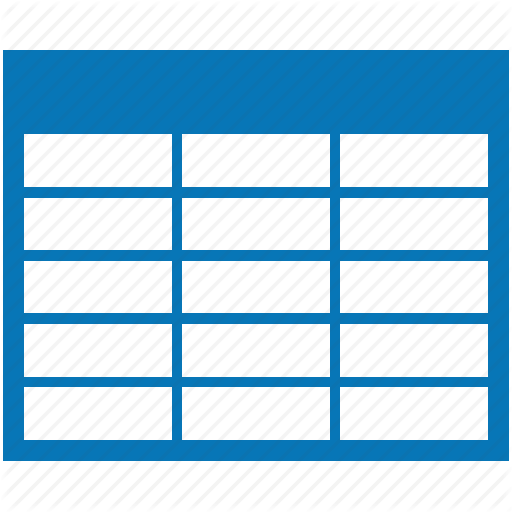 Program Service Revenue
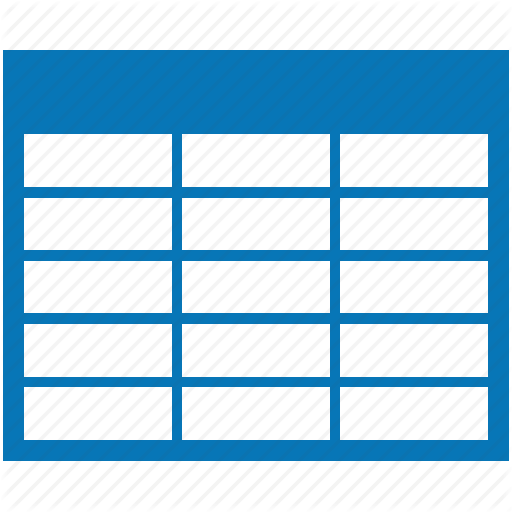 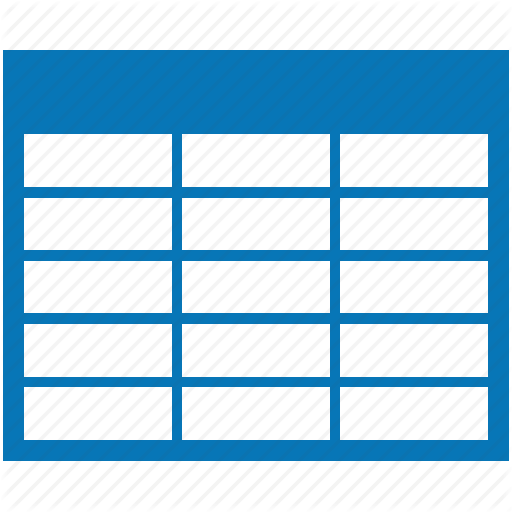 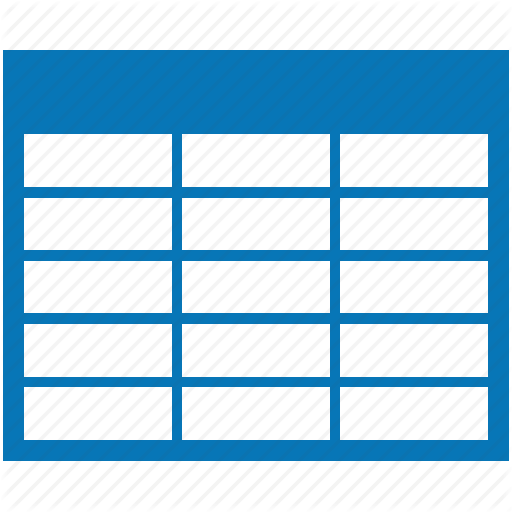 Problem 1: Deviant Xpaths
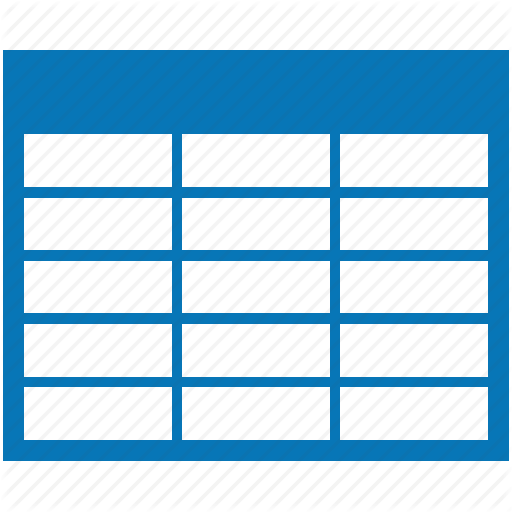 Program Service Revenue
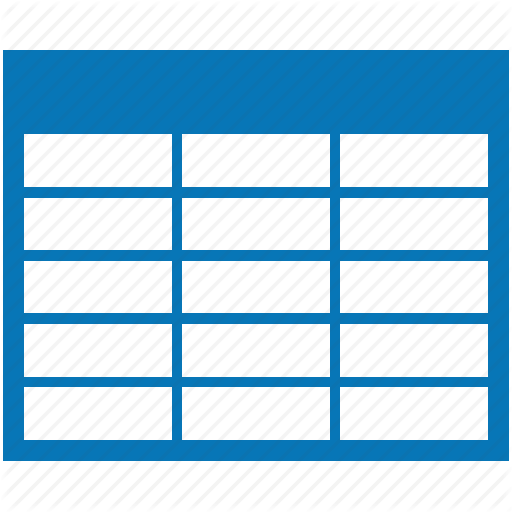 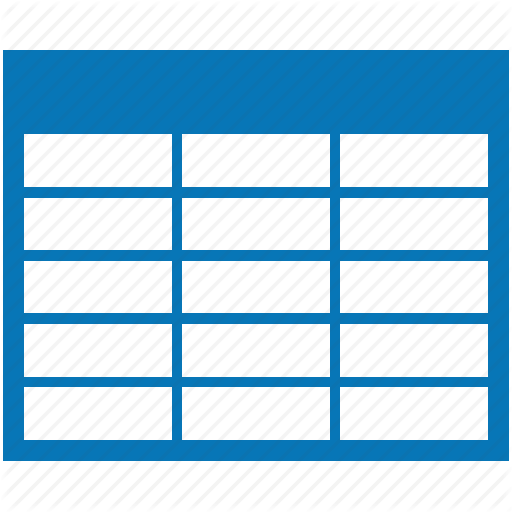 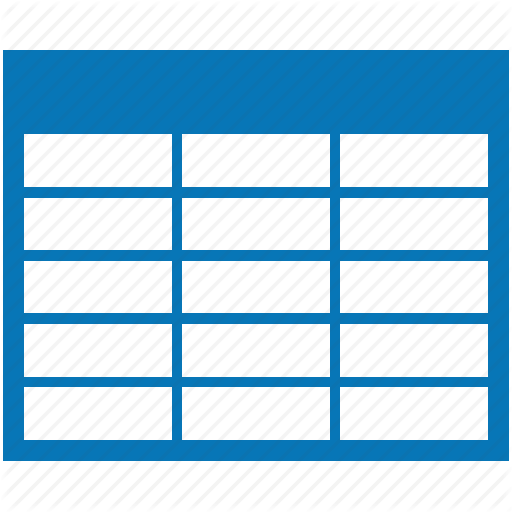 Problem 2: Merger Needed
Program Service Revenue CY
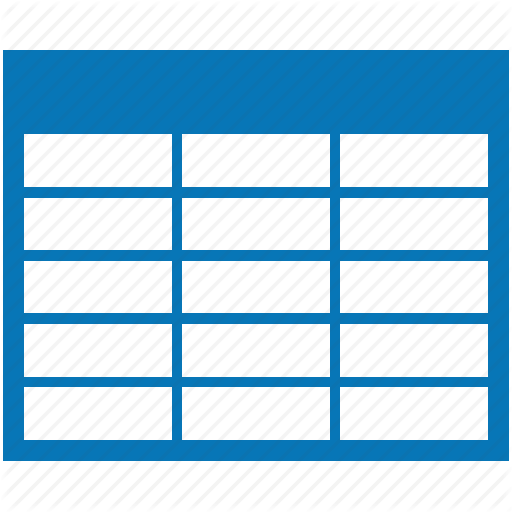 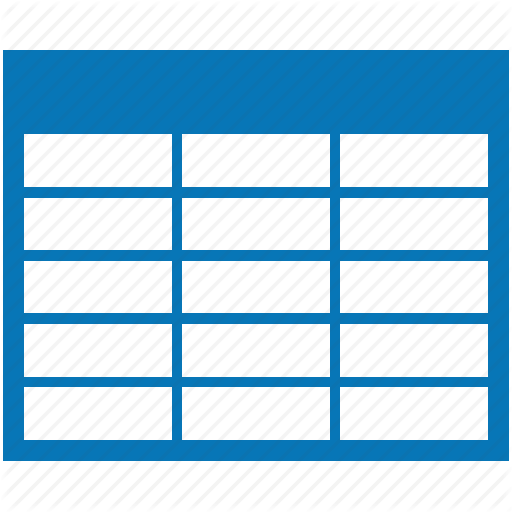 Program Service Revenue
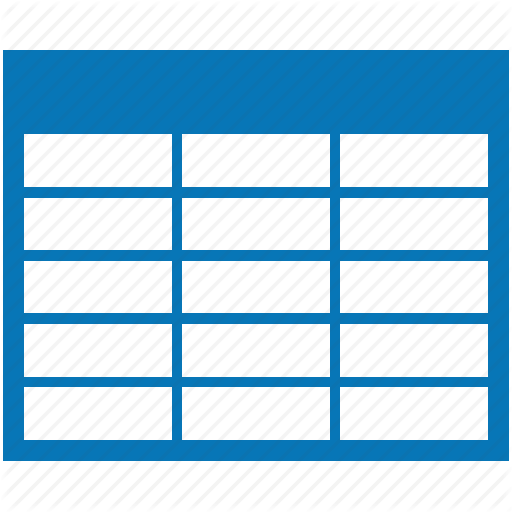 How do we check this?
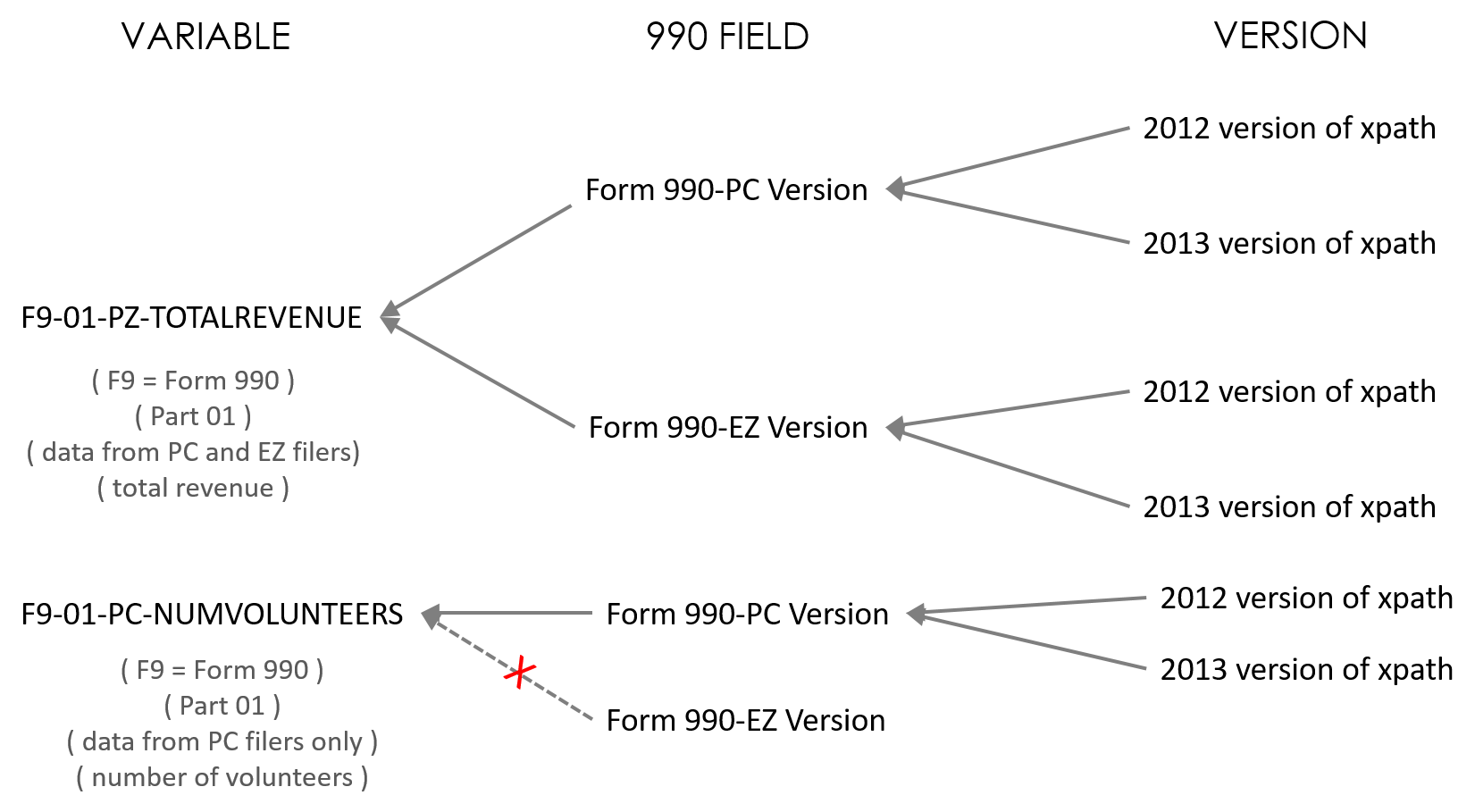 SUMMARY REPORTS FOR NUMERIC VARIABLES
http://cn-validatathon.s3-website-us-east-1.amazonaws.com/reports/F9_01_PC_TOTEXPSCY.html
SUMMARY REPORTS FOR TEXT VARIABLES
http://cn-validatathon.s3-website-us-east-1.amazonaws.com/reports/F9_00_PC_PRINCIPALFORCTRY.html
Good Sign
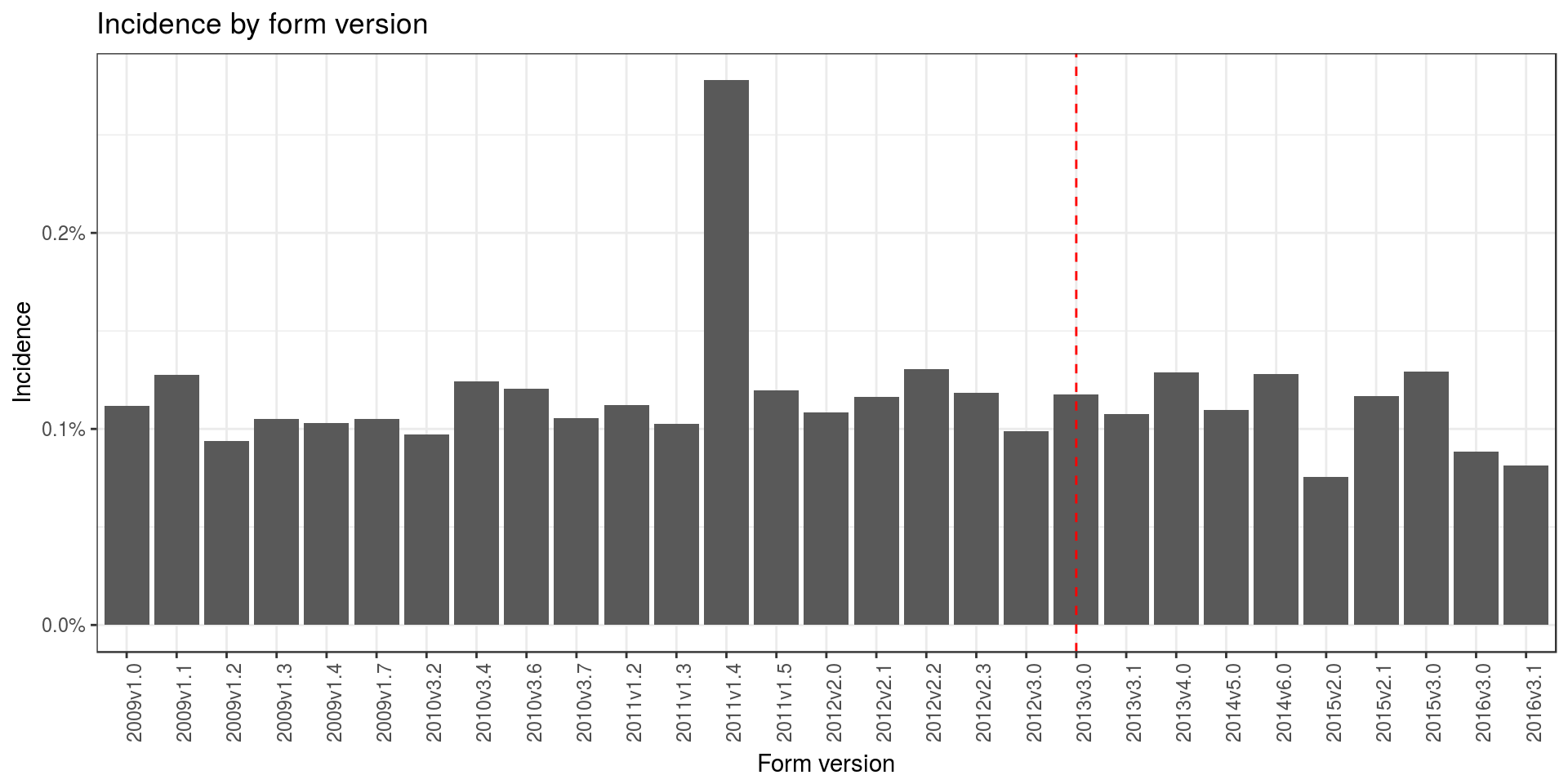 Bad Sign
Note Pre-Post 2013 Changes
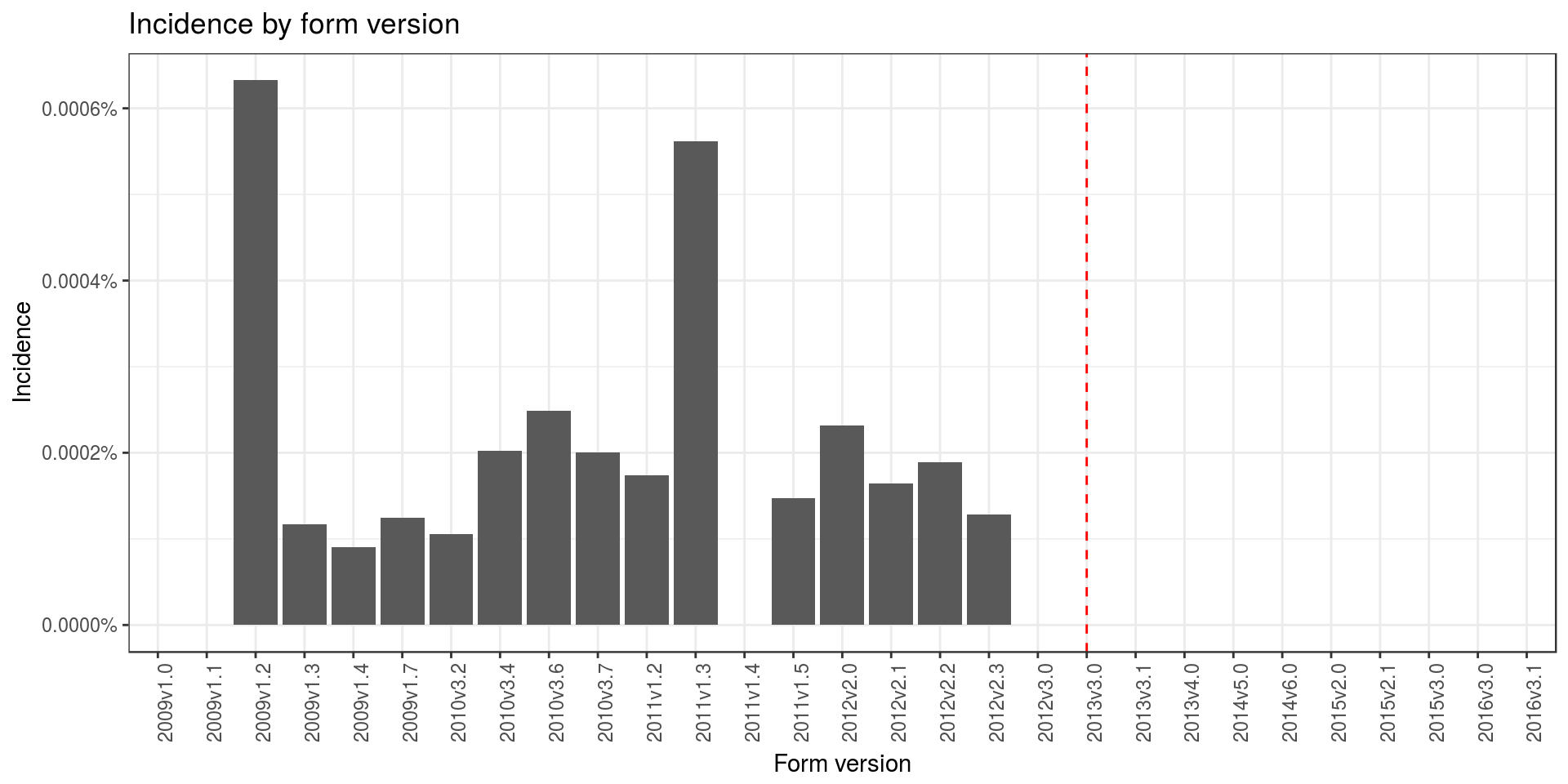 Good Sign
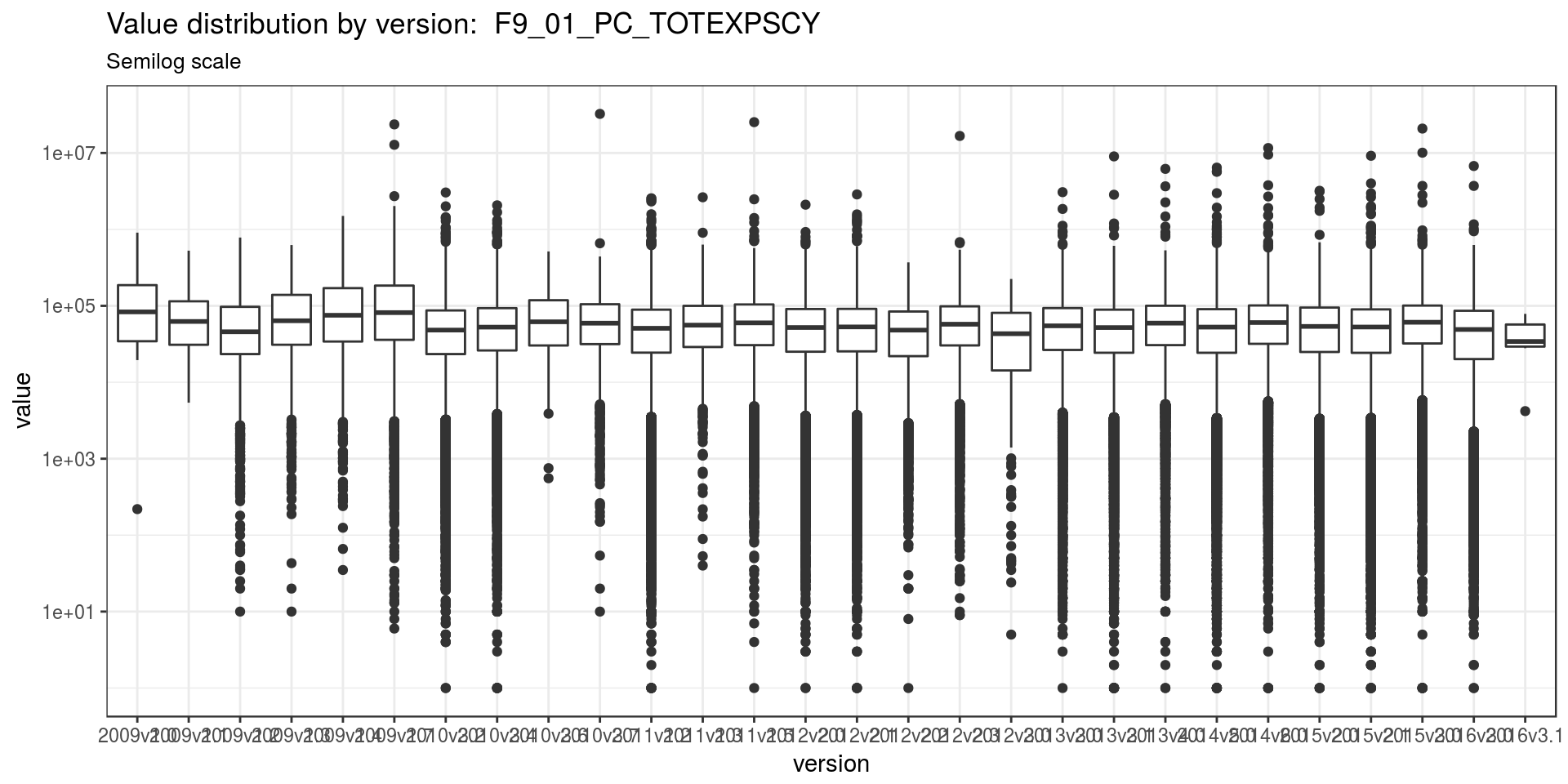 Step 3: Update Metadata in the Master Concordance File
Variable “Descriptions”
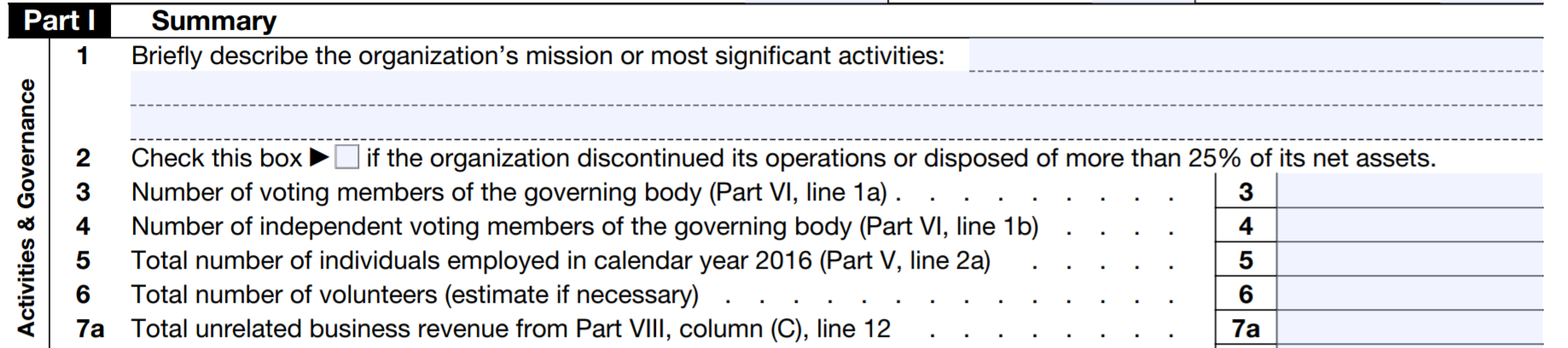 Variable “Descriptions”
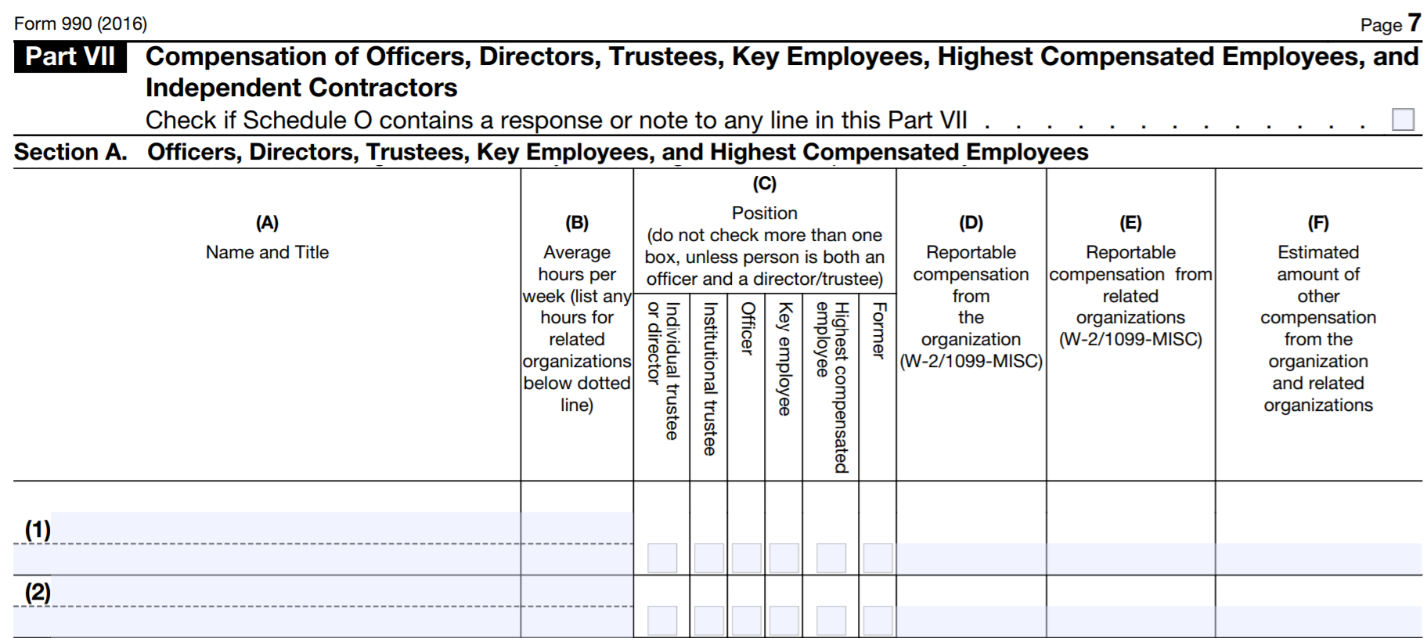 Change to: “Name and title of officers, directors, trustees and key employees”
Location Codes:
The location code indicates where the fields are located on the Form 990 or Schedule. These are included in the data dictionary so that the user can reference the original form if necessary.
FORM 990
F990-PC-PART-03-LINE-01 F990-EZ-PART-11-LINE-04CF990-PC-PART-03-SECTION-A-LINE-09F990-EZ-PART-11-SECTION-B-LINE-04AF990-EZ-PART-11-SECTION-B-LINE-08-COL-ASCHEDULESSCHED-A-PART-03-LINE-12BSCHED-B-PART-02-SECTION-B-LINE-04
Location Codes:
Use the following conventions for location codes – this will ensure that they are machine-readable and can be easily searched. 
Specify the relevant Form or Schedule using “F990-PC”, “F990-EZ”, or “SCHED-X”.
Specify the location on the form using PART-##. Use 01, 02, up to 09 for numbers less than 10. 
Use PART-00 (zero-zero) for any variables that occur in headers or footers, not numbered sections.
If the form part is split into sections, include as SECTION-X.
If a line exists, record as LINE-01 or LINE-01A.
If columns exists, match column names using COL-A, COL-B, etc.
Include enough info to ensure the location code is unique.


In a couple of instances you may  need to create  section codes, even though they are not explicit on the forms but line numbers reset within a form Part.
Why Open Science
Errors in Scientific Research
Rogath and Reinhardt, Levitt
Crisis of reproducibility
P-value hacking
“We had a big party, they have to clean up the mess”
Building Blocks
How many solutions to hard problems are sitting in do files on laptops?
Repurpose data, repurpose code
Right Time for Open Science
Software
Data
Availability is no longer the problem, linking data is challenge
Crisis of reproducibility
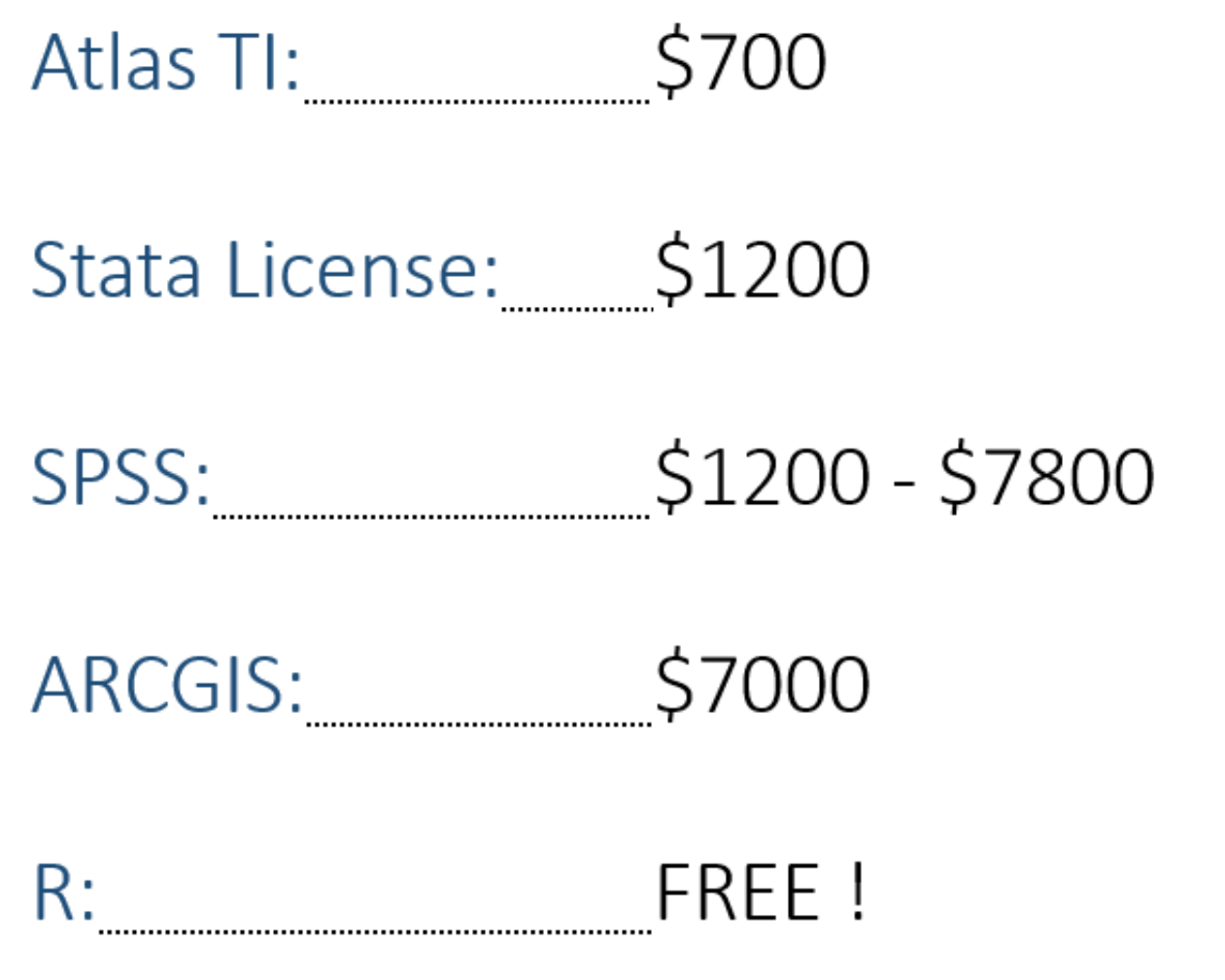 Data-driven documentsmarkdown
Reports [ html ] [ pdf ]
Books   [ link ]
Presentations   [ link ] 
Tutorial  [ link ]
Websites    [ link ]
Dashboards   [ link ]
Web Apps   [ link ] [ link ] [ CDC ]
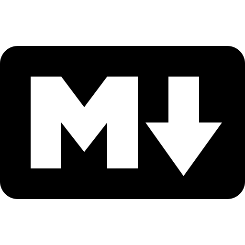 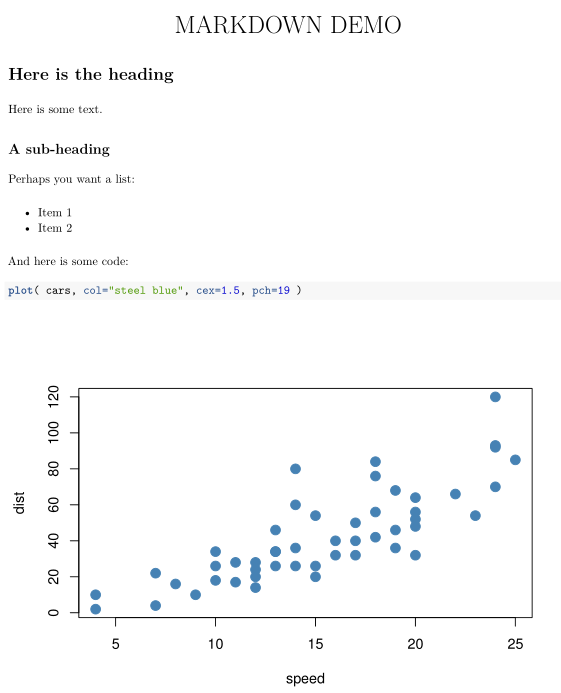 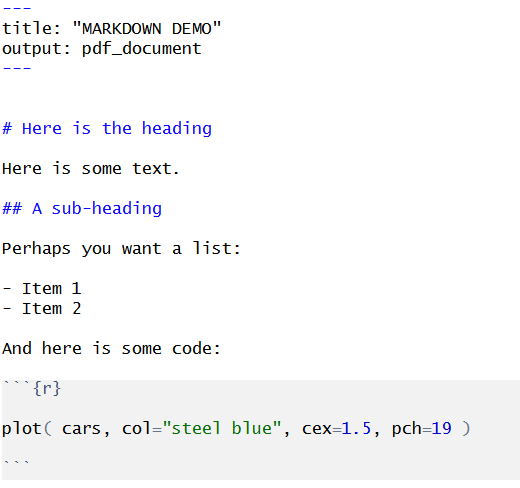 render
Open Government Data Explosion
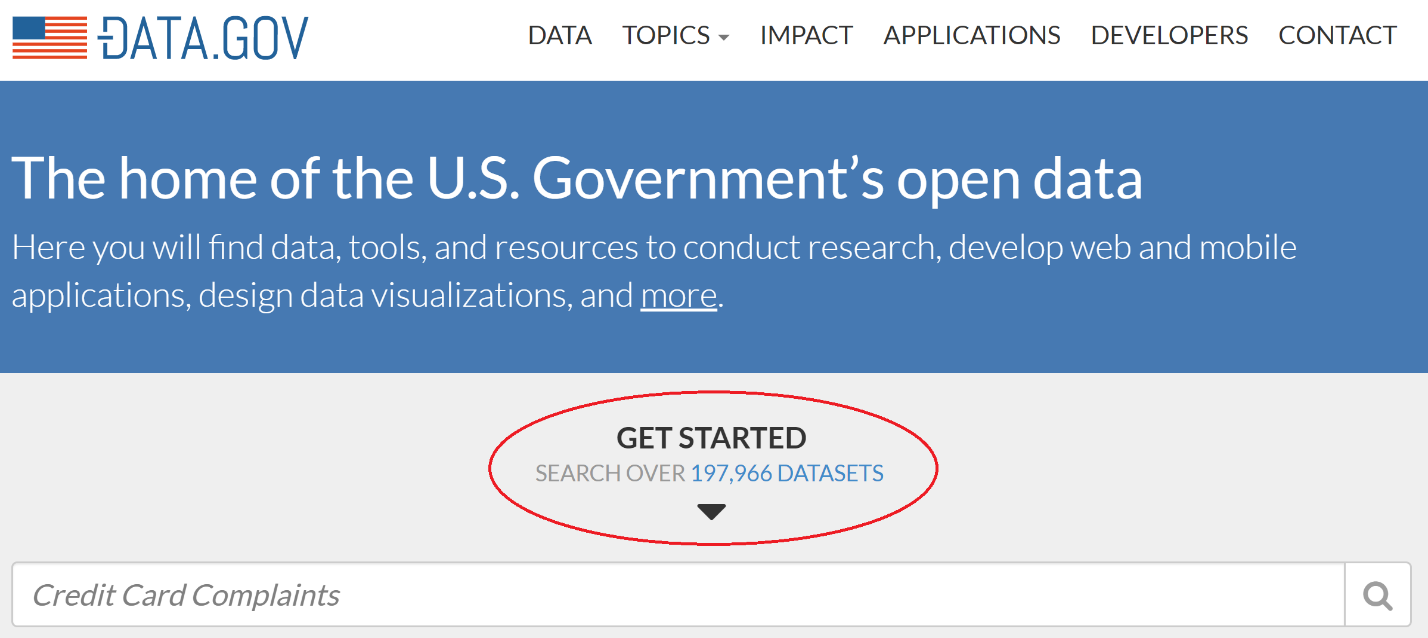 197,966 DATASETS !!!